ИСПОЛНЕНИЕ БЮДЖЕТАВЫРИЦКОГО ГОРОДСКОГО ПОСЕЛЕНИЯ
Муниципальное образование
Вырицкое городское поселение
Гатчинского муниципального района
Ленинградской области



2021г
ВЫРИЦКОЕ ГОРОДСКОЕ ПОСЕЛЕНИЕ
Вырицкое городское поселение – муниципальное образование в составе Гатчинского района Ленинградской области.
Административный центр – поселок Вырица. На территории поселения находятся 27 населенных пунктов – 4 поселка, 22 деревни, 1 хутор.
Общая площадь – 967,61 кв.км. (крупнейшее поселение в районе)
Бюджет для граждан предназначен для раскрытия информации о бюджете в простой и доступной для граждан форме.  
 Слайды раскрывают основные аспекты бюджетного процесса в муниципальном образовании Вырицкое городское поселение, содержит сведения об основных параметрах бюджета, структуре доходов и расходов местного бюджета.
Основные понятия и термины
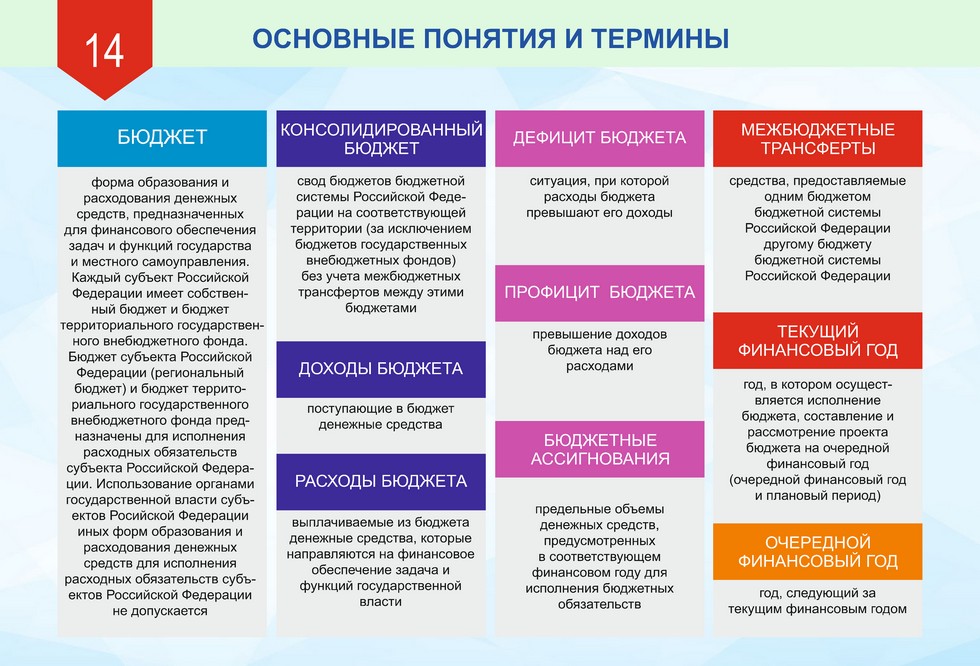 Бюджет -
Основные понятия и термины
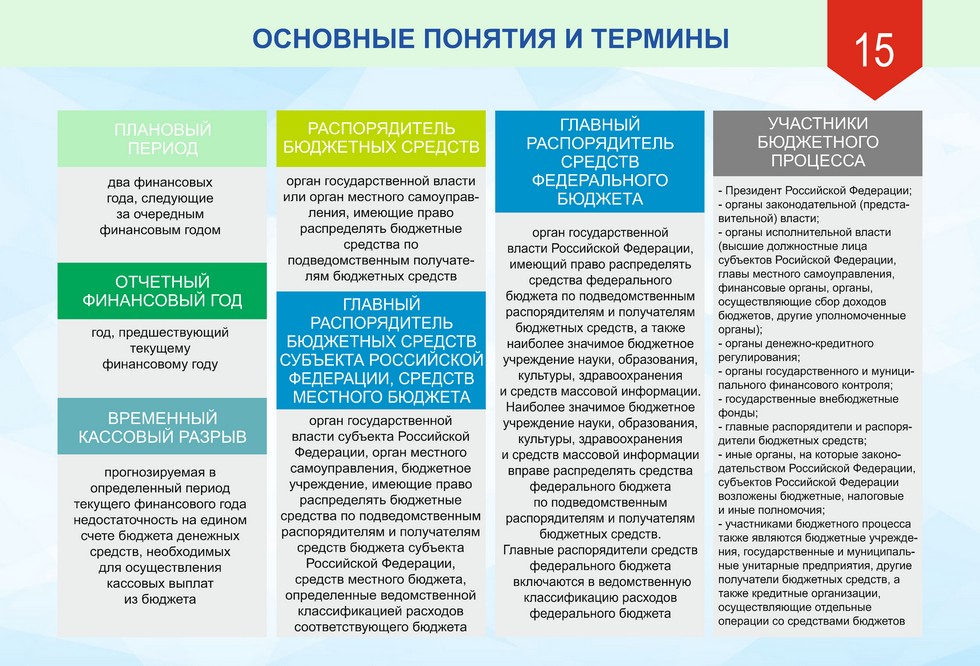 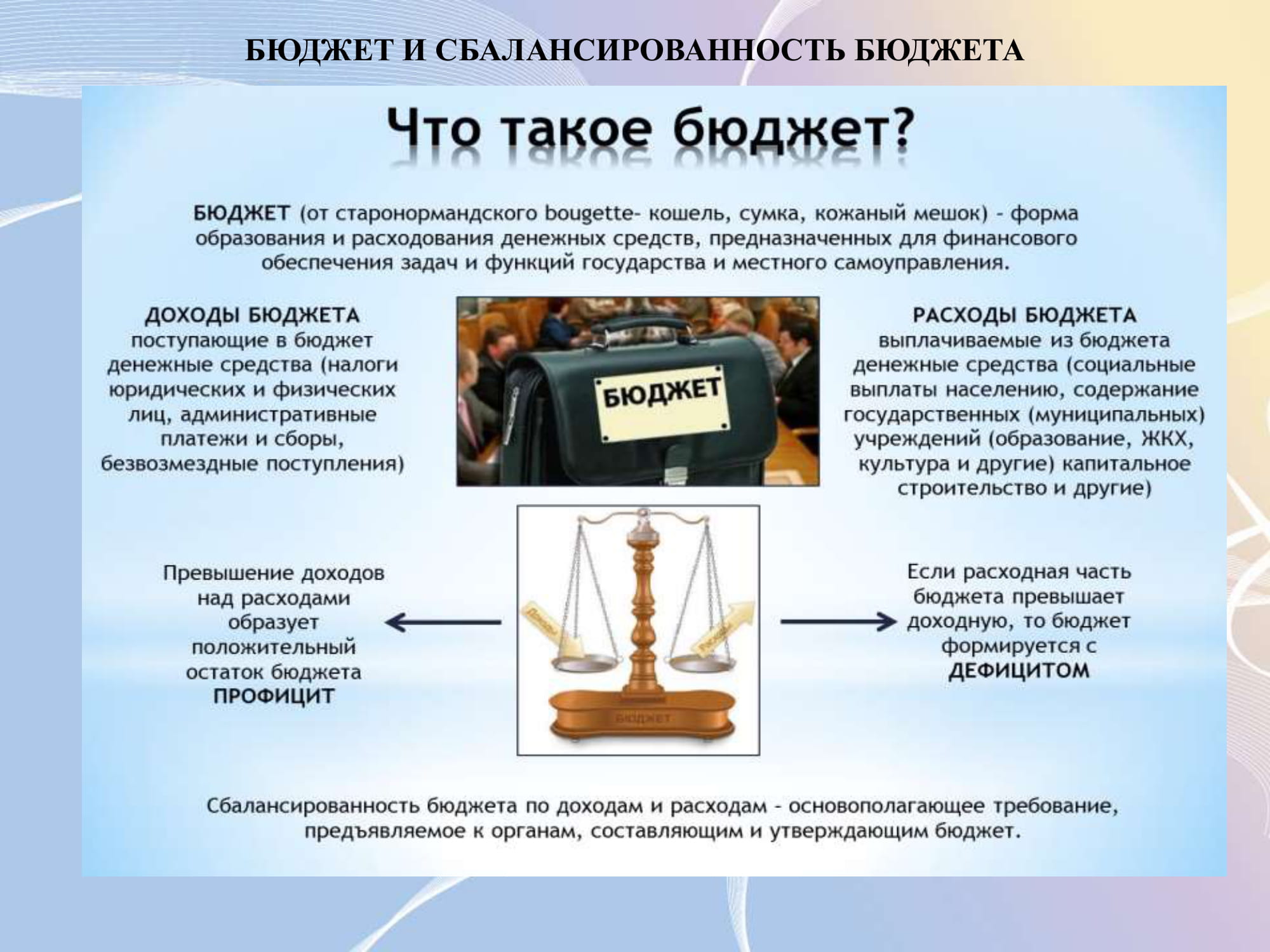 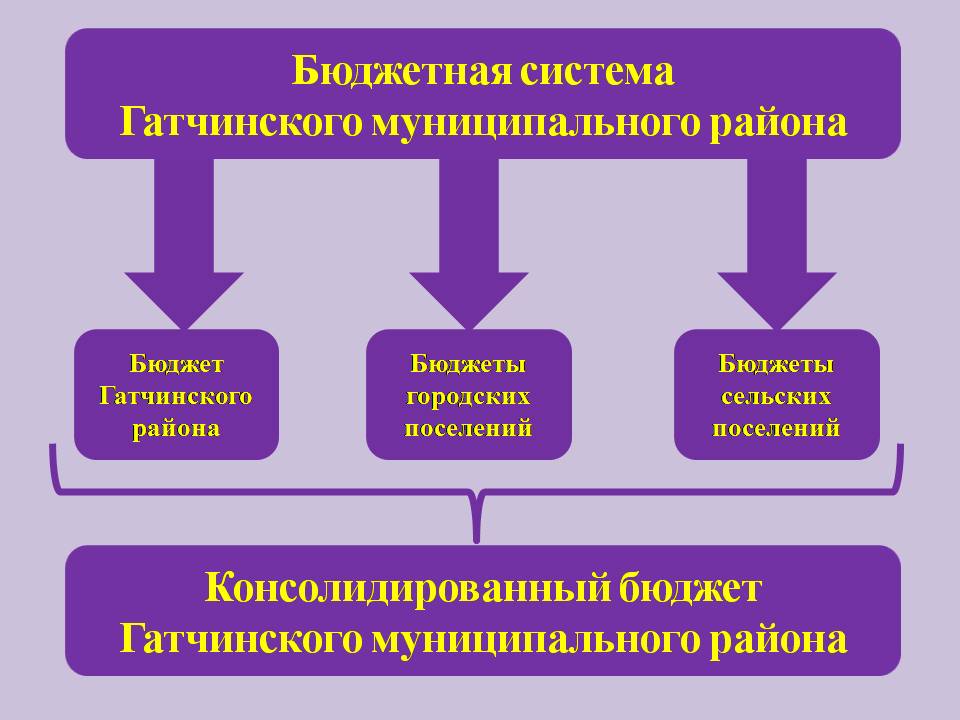 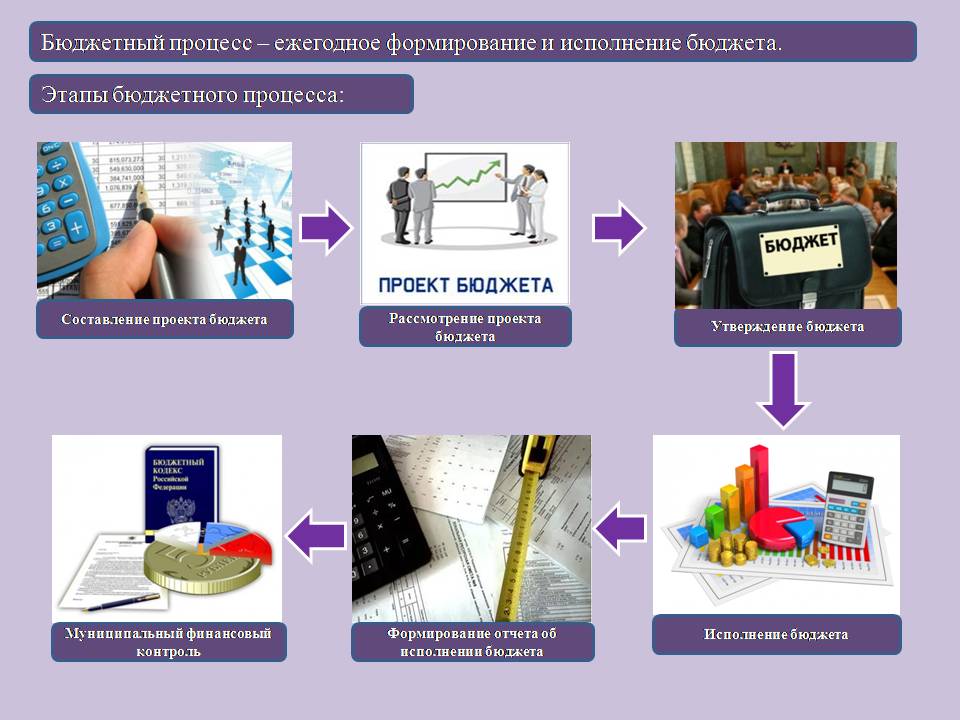 Виды бюджетной финансовой помощи
Доходы бюджета
Исполнение Доходов бюджета Вырицкого городского                    поселения в 2021 году (тыс.руб.)
Исполнение Расходов бюджета Вырицкого городского                    поселения в 2021 году (тыс.руб.)
Муниципальная программа «Социально-экономическое развитие муниципального образования Вырицкое городское поселение Гатчинского муниципального района Ленинградской области на 2021год плановый период 2022 и 2023 годов». (тыс.руб.)Исполнение в 2021 году.
Общественно-значимые мероприятия выполненные в 2021 году за счет средств бюджета Вырицкого городского поселения, бюджета Гатчинского муниципального района и бюджета Ленинградской области.
Ремонт дорог:
 - Ремонт участка автомобильной дороги по ул. Бакунина от ул. Краснофлотская до земельного участка №72 по ул. Бакунина в п. Вырица; 1,6 км, 91792,127 тысяч рублей (за счет средств бюджета Вырицкого городского поселения и бюджета Ленинградской области);
         - Ремонт асфальтового покрытия участка дороги по ул. Энгельса (от ул. Железнодорожная), по ул. Железнодорожная (от ПК1+098 до ул. Зональной) в пос. Вырица; 1260 кв.м.; 2380,56 тысяч рублей (за счет средств бюджета Вырицкого городского поселения и бюджета Ленинградской области);
         - Ремонт асфальтового покрытия участка дороги по ул.Ленина (на участке от Сиверского шоссе в сторону ТД «Вимос»); 2243,11 тысяч рублей (бюджет Гатчинского муниципального района);
        - Устройство тротуара и парковки п. Вырица, ул.Футбольная, д/с №50; 2227,17 тысяч рублей (бюджет Вырицкого городского поселения);
        - Ремонт участка дороги перекресток ул. Соболевского и ул. Оредежская; 185,27 тысяч рублей (бюджет Вырицкого городского поселения);
        - Ремонт асфальтового покрытия участка около здания администрации п.Вырица, ул.Оредежская, д.7; 561,86 тысяч рублей (бюджет Вырицкого городского поселения);
Общественно-значимые мероприятия выполненные в 2021 году за счет средств бюджета Вырицкого городского поселения, бюджета Гатчинского муниципального района и бюджета Ленинградской области.
- Ремонт участка дороги от створа по ул.Московской до центрального въезда в ГДОУ  ДОК «Малыш»; 1482,27 тысяч рублей (бюджет Вырицкого городского поселения);
         - Организация проезда к детскому саду №6, на сумму 418,94 тысяч рублей (за счет средств бюджета Вырицкого городского поселения);
         - Приобретение щебня для ремонта дорожного покрытия в деревнях: Горки, Введенское, Клетно, Каушта, Мины, Никольское, Борисово, Малые Слудицы, Большие Слудицы, Порожек, Хаймино, Кремено, Воцко, Озерешно, Ольховец, Чаща, Тарасино, Новинка, Ракитино, Нестерково, Савкино, в пос. ст. Слудицы, пос. Чаща, Новинка, хутор Загуляево; 1512,875 м3; 1434,00 тысяч рублей (за счет средств бюджета Вырицкого городского поселения и бюджета Ленинградской области);
         - Приобретение щебня для ремонта дорожного покрытия в п.Вырица 2678 м3, на сумму 2070,73 тысяч рублей (за счет средств бюджета Вырицкого городского поселения).
Общественно-значимые мероприятия выполненные в 2021 году за счет средств бюджета Вырицкого городского поселения, бюджета Гатчинского муниципального района и бюджета Ленинградской области.
Благоустройство:
         - Гатчинский р-н, п. Вырица, Суворовский пр.46 "в"; приобретение, установка оборудования детского спортивного игрового комплекса; 1052,64 тысяч рублей; (за счет средств бюджета Вырицкого городского поселения и бюджета Ленинградской области);
        - Приобретено детское оборудование на сумму 1000,00 тысяч рублей; установка запланирована на 2022 год, Павловский пр-кт; (за счет средств бюджета Вырицкого городского поселения);
       - Мероприятия по созданию мест (площадок) накопления твердых коммунальных отходов, 18 шт, на сумму 4535,63 тысяч рублей (за счет средств бюджета Вырицкого городского поселения и бюджета Ленинградской области);
     - Выполнены работы по санитарной обрезке кустарников и деревьев на территории гп Вырица: улица Жертв Революции (Братская могила); деревня Мины.(Братская могила); Памятник детям, погибшим от рук немецко-фашистских захватчиков, на сумму 200,0 тысяч рублей (за счет средств бюджета Вырицкого городского поселения);
Общественно-значимые мероприятия выполненные в 2021 году за счет средств бюджета Вырицкого городского поселения, бюджета Гатчинского муниципального района и бюджета Ленинградской области.
Благоустройство:
         - Установлено детское спортивное оборудование по адресу ул.Жертв Революции, на сумму 212,5 тысяч рублей (за счет средств бюджета Вырицкого городского поселения);
       - Закуплено 49 энергосберегающих уличных светильников, на сумму 208,5 тысяч рублей (за счет средств бюджета Вырицкого городского поселения);
       - Осуществлен вывоз мусора с несанкционированных свалок 1500 куб.м., на сумму 750,0 тысяч рублей.
       - В рамках государственной программы Ленинградской области «Охрана  окружающей среды Ленинградской области», закуплены контейнеры для раздельного сбора ТБО, на сумму 119,01 тысяч рублей (федеральный бюджет, бюджет ЛО, бюджет Вырицкого гп);
      - Проведен комплекс мероприятий по борьбе с борщевиком Сосновского (обработана территория 2,8 га), на сумму 44,44 тысяч рублей (за счет средств бюджета Вырицкого городского поселения и бюджета Ленинградской области);
Общественно-значимые мероприятия выполненные в 2021 году за счет средств бюджета Вырицкого городского поселения, бюджета Гатчинского муниципального района и бюджета Ленинградской области.
Культура :
         - Проведение общепоселковых праздников в области культуры и искусства:
Мероприятие, посвященное чествованию 100-летнего юбиляра участника ВОВ Фроловой Н.Д.
Проведение  районной акции, посвященной освобождению малолетних узников фашистских лагерей «Мы родом не из детства, из войны…»  (МБУК «ВКЦ»)
День победы
Праздник, посвящённый  Дню защиты детей  
День медицинского работника 
День Учителя и День Дошкольного работника
Оказано содействие в организации торжественного вручения ключей от автомобиля многодетной семье Брюховиченко губернатором ЛО Дрозденко А.Ю.
Проведен конкурс «Нашим дорогим мамам». 
Пушкинский праздник 
Организация и проведение фестиваля детской книги «Книжка на каникулах»  (МКУ «ВБИК»)
День поселения «Вырица - волшебная страна»
День знаний (приобретены подарки первоклассникам)
Международный день и декада  инвалидов (приобретены подарки детям-инвалидам).
Новогодние мероприятия (приобретены подарки для детей из малоимущих семей, организована благотворительная ёлка)
Общественно-значимые мероприятия выполненные в 2021 году за счет средств бюджета Вырицкого городского поселения, бюджета Гатчинского муниципального района и бюджета Ленинградской области.
Спорт :
      - Мероприятия в области развития физической культуры и спорта  на территории ВГП проводились следующие мероприятия:
Соревнования по лыжным гонкам, посвященные памяти тренера преподавателя В.П.Ольшевской – февраль;
Детско-юношеский турнир по флорболу на Кубок главы администрации Вырицкого ГП – март;
Детско-юношеский турнир по флорболу на Кубок главы администрации Вырицкого ГП – май;
Турнир по уличному (дворовому) футболу «Осенний кубок - 2021» - октябрь;
Турнир по плаванию на Приз главы администрации Вырицкого ГП – декабрь .

        - Спортсмены ВГП принимали участие в мероприятиях:
- Всероссийский День физкультурника ( в общекомандном зачете заняли 3 место);  
- Соревнования по минифутболу среди детских команд;
- Чемпионат ГМР по минифутболу; 	
- Межрегиональные соревнования по флорболу ;
- Соревнования по Дзюдо;
- Турниры по плаванию.